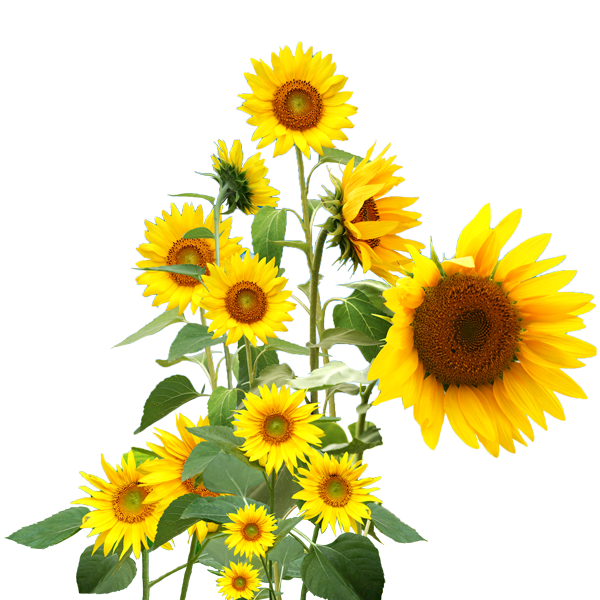 আজকের ক্লাশে সবাইকে স্বাগত
আজিবুর রহমান,সহকারি শিক্ষক,ফুড়ারপার সরকারি প্রাথমিক বিদ্যালয়,কোম্পানীগঞ্জ,সিলেট।
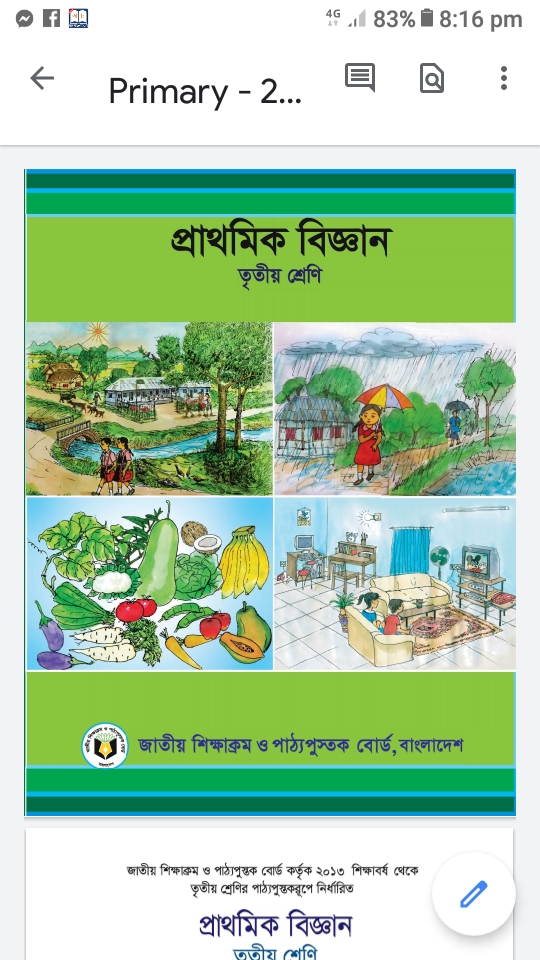 পরিচিতি
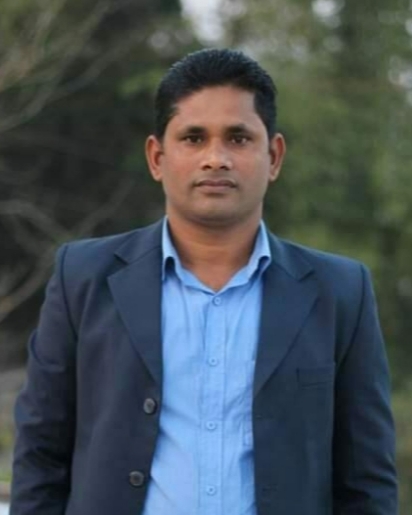 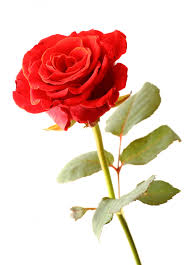 শ্রেণিঃতৃতীয়
বিষয়ঃপ্রাথমিক বিজ্ঞাণ
অধ্যায়ঃ৭,খাদ্য
পাঠঃমৌসুমি ফলের শ্রেণিবিন্যাস
সময়ঃ৪০ মিনিট
তারিখঃ০০/০০/২০২০
আজিবুর রহমান
সহকারি শিক্ষক
ফুড়ারপার সরকারি প্রাথমিক বিদ্যালয়
কোম্পানীগঞ্জ,সিলেট।
মোবাইলঃ০১৭১৫৭২১০৮১
Email:aziburrahman6231@gmail.com
আজিবুর রহমান,সহকারি শিক্ষক,ফুড়ারপার সরকারি প্রাথমিক বিদ্যালয়,কোম্পানীগঞ্জ,সিলেট।
এসো আমরা করোনা ভাইরাস থেকে কিভাবে বাচঁতে হয়,একটি ভিডিও দেখি আসি।
আজিবুর রহমান,সহকারি শিক্ষক,ফুড়ারপার সরকারি প্রাথমিক বিদ্যালয়,কোম্পানীগঞ্জ,সিলেট।
নিচের ছবিতে আমরা কী দেখতে পাচ্ছি?
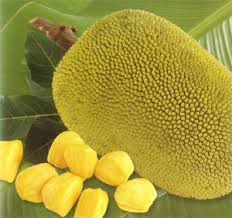 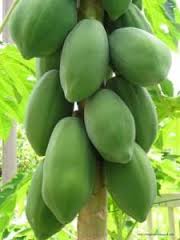 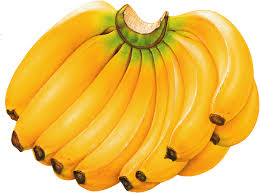 পেঁপেঁ
কলা
কাঠাঁল
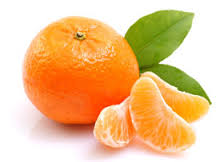 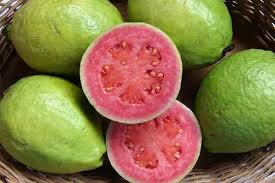 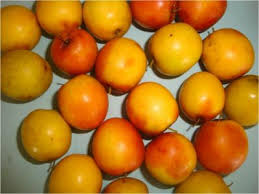 বরই
কমলা
পেয়ারা
আজিবুর রহমান,সহকারি শিক্ষক,ফুড়ারপার সরকারি প্রাথমিক বিদ্যালয়,কোম্পানীগঞ্জ,সিলেট।
আজকের পাঠ
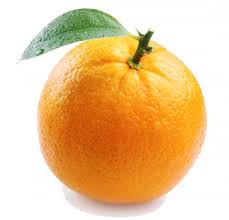 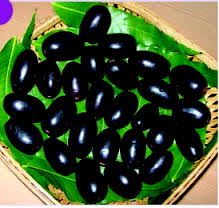 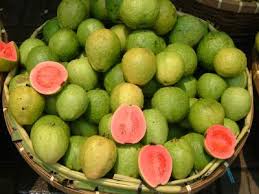 মৌসুমি ফলের শ্রেণিবিন্যাস
আজিবুর রহমান,সহকারি শিক্ষক,ফুড়ারপার সরকারি প্রাথমিক বিদ্যালয়,কোম্পানীগঞ্জ,সিলেট।
শিখনফল
এই পাঠ শেষে শিক্ষার্থীরা...
8. 3.1
কী কী মৌসুমি ফল ও সবজি পাওয়া যায় তার নাম বলতে পারবে।
8.3.2
পুষ্টি অনুযায়ী মৌসুমি ফল ও সবজির শ্রেণিকরণ করতে পারবে।
8.3.3
সারা বছর পাওয়া যায় এমন ফল ও সবজির নাম বলতে পারবে।
8.3.4
মৌসুমি ফল ও সবজির খাদ্যমান সম্পর্কে বলতে পারবে।
আজিবুর রহমান,সহকারি শিক্ষক,ফুড়ারপার সরকারি প্রাথমিক বিদ্যালয়,কোম্পানীগঞ্জ,সিলেট।
আমরা অনেক জাতের ফল খেয়ে  থাকি।
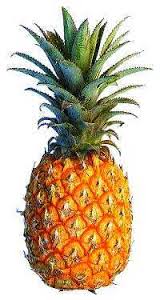 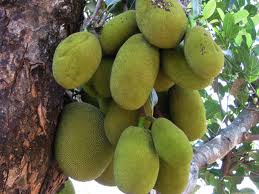 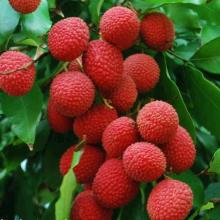 আনারস
কাঠাঁল
লিচু
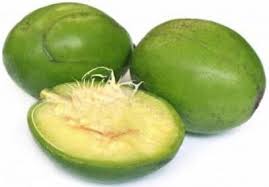 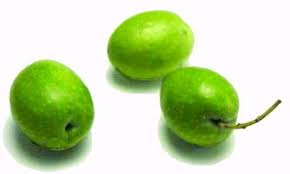 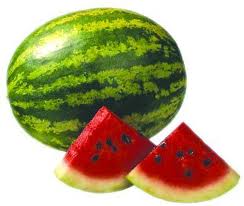 তরমুজ
জলপাই
বেল
ফলে প্রচুর পরিমাণে ভিটামিন ও খনিজ লবণ থাকে ।
কিন্তু সব সময় সব জাতের ফল পাওয়া যায়না ।
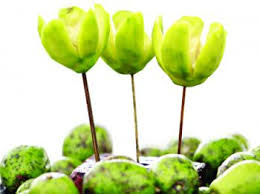 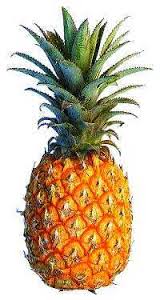 আমড়া
আনারস
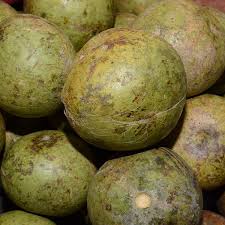 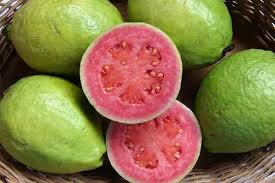 পেয়ারা
বেল
এগুলো ও  গ্রীষ্মকালীন ফল
আজিবুর রহমান,সহকারি শিক্ষক,ফুড়ারপার সরকারি প্রাথমিক বিদ্যালয়,কোম্পানীগঞ্জ,সিলেট।
নিচের ছবিতে কী কী ফল দেখতে পাচ্ছ
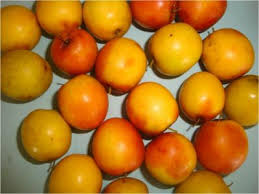 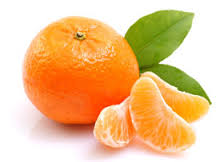 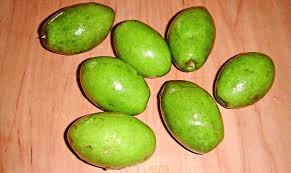 বরই
কমলা
জলপাই
এ ফল গুলো কোন ঋতু বা কোন কালে পাওয়া যায়।
এ গুলো শীতকালীন ফল
আজিবুর রহমান,সহকারি শিক্ষক,ফুড়ারপার সরকারি প্রাথমিক বিদ্যালয়,কোম্পানীগঞ্জ,সিলেট।
ছবিতে কী কী ফল দেখতে পাচ্ছ
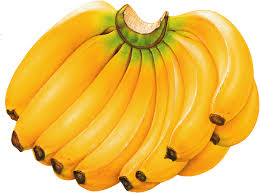 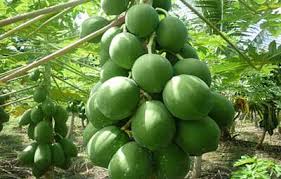 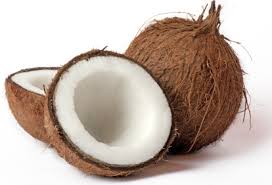 কলা
নারিকেল
পেঁপেঁ
এই ফল গুলো কোন ঋতু বা কোন কালে পাওয়া যায়
এই গুলো বারমাসি ফল।
আজিবুর রহমান,সহকারি শিক্ষক,ফুড়ারপার সরকারি প্রাথমিক বিদ্যালয়,কোম্পানীগঞ্জ,সিলেট।
একক কাজ
তোমার খাতায় নিচে দেখানো ছকের মত একটি ছক তৈরি করে খাতায় লিখ
আজিবুর রহমান,সহকারি শিক্ষক,ফুড়ারপার সরকারি প্রাথমিক বিদ্যালয়,কোম্পানীগঞ্জ,সিলেট।
একক কাজের উত্তর
আজিবুর রহমান,সহকারি শিক্ষক,ফুড়ারপার সরকারি প্রাথমিক বিদ্যালয়,কোম্পানীগঞ্জ,সিলেট।
কোন মৌসুমে কোন ফল তার ভিত্তিতে ফল গুলোকে তিন ভাগে ভাগ করা যায়।
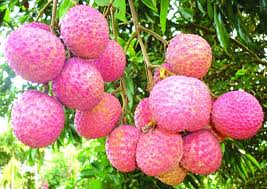 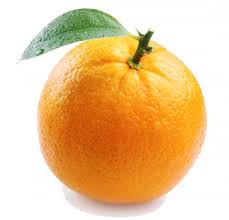 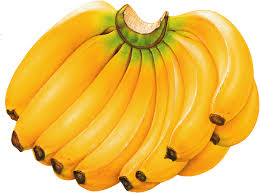 বারোমাসি ফল
গ্রীষ্মকালীন ফল
শীতকালীন ফল
আজিবুর রহমান,সহকারি শিক্ষক,ফুড়ারপার সরকারি প্রাথমিক বিদ্যালয়,কোম্পানীগঞ্জ,সিলেট।
জোড়ায় কাজ
কিছু ফলের নাম নিচে দেওয়া হল, ছক মোতাবেক আলাদা করে তোমার খাতায় লিখ।
আম, কমলা, জলপাই, পেয়ারা, আমড়া, লিচু, কাঁঠাল, বেল, বরই, পেঁপে, কলা, নারকেল ।
আজিবুর রহমান,সহকারি শিক্ষক,ফুড়ারপার সরকারি প্রাথমিক বিদ্যালয়,কোম্পানীগঞ্জ,সিলেট।
বোর্ডে এসে সটিক উত্তরটি গুলো লেখ
একক কাজ
১.ফলে প্রচুর পরিমানে কী আছে?
ক) আমিষ
খ) চর্বি
ঘ) শর্করা
গ) ভিটামিন
২.গ্রীষ্মকালীন ফল কোনটি?
খ) লিচু
ক) কলা
ঘ) জলপাই
গ) বরই
আজিবুর রহমান,সহকারি শিক্ষক,ফুড়ারপার সরকারি প্রাথমিক বিদ্যালয়,কোম্পানীগঞ্জ,সিলেট।
১.শীতকালীন ফল কোনটি?
ক) কলা
খ) লিচু
ঘ) আমড়া
গ) বরই
২.বারোমাসি ফল কোনটি?
খ) লিচু
ক) কলা
ঘ) জুলপাই
গ) বরই
আজিবুর রহমান,সহকারি শিক্ষক,ফুড়ারপার সরকারি প্রাথমিক বিদ্যালয়,কোম্পানীগঞ্জ,সিলেট।
পাঠ্যবইয়ের সাথে সংযোগ
তোমাদের পাঠ্যবইয়ের ৪৮ ও ৪৯ নং পৃষ্টা খোলে নিরবে পড়।
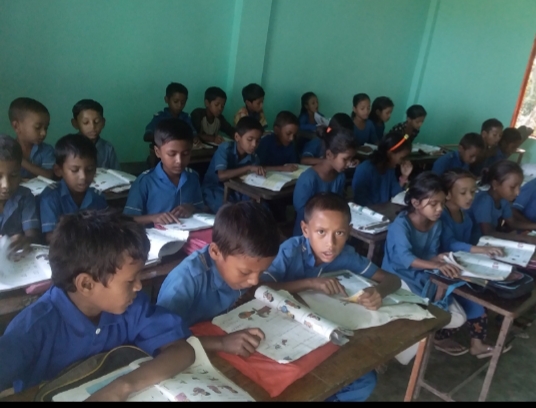 আজিবুর রহমান,সহকারি শিক্ষক,ফুড়ারপার সরকারি প্রাথমিক বিদ্যালয়,কোম্পানীগঞ্জ,সিলেট।
মূল্যায়ন
নিচের প্রশ্নের উত্তর গুলো খাতায় লিখ?
১.মৌসুমি ফল গুলোকে কয়ভাগে ভাগ করা যায়।প্রত্যেক প্রকারের নাম লিখ?
২.গ্রীষ্মকালীন ৫ টি ফলের নাম লিখ?
৩. শীতকালীন ৫ টি ফলের নাম লিখ?
আজিবুর রহমান,সহকারি শিক্ষক,ফুড়ারপার সরকারি প্রাথমিক বিদ্যালয়,কোম্পানীগঞ্জ,সিলেট।
বাড়ির কাজ
মৌসুমি ফলগুলোর মধ্যে কোন ফল গুলো তোমার ভাল লাগে,কেন ভাল লাগে তা বাড়ি থেকে লিখে আনবে।
আজিবুর রহমান,সহকারি শিক্ষক,ফুড়ারপার সরকারি প্রাথমিক বিদ্যালয়,কোম্পানীগঞ্জ,সিলেট।
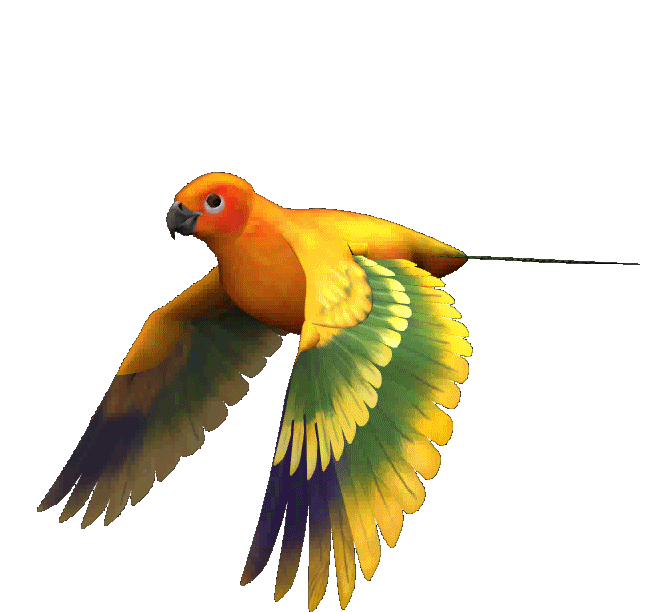 আজকের মত সবাইকে ধন্যবাদ
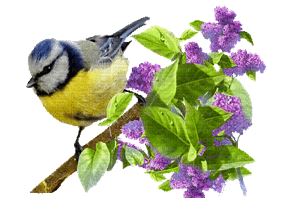 আজিবুর রহমান,সহকারি শিক্ষক,ফুড়ারপার সরকারি প্রাথমিক বিদ্যালয়,কোম্পানীগঞ্জ,সিলেট।